75. Muy Cercano Está El Día
1. Muy cercano está el día
Cuando volverá Jesús,
Con la majestad y gloria
Que le dio su Padre Dios;
De sus santos rodeados
En la nube bajará;
Ya de Cristo es el reinado
Y el pecado quitará.

Coro:
"Ven, Señor Jesús, ven pronto”,
Claman todos con ardor.
"He aquí, Yo vengo presto,
Presto", dice el Salvador.
2. Tu venida, Jesucristo,
Librará a la humanidad
De Satán, autor inicuo
De su gran calamidad.
Cesarán todos los males
Por el reino de Jesús;
¡Alegraos, oh mortales!
¡Ved el triunfo de su cruz! 

Coro:
"Ven, Señor Jesús, ven pronto”,
Claman todos con ardor.
"He aquí, Yo vengo presto,
Presto", dice el Salvador.
3. ¡Cuánto anhelan y desean
La venida de Jesús
Los creyentes, ya salvados
Por la obra de su cruz!
"Ven y siéntate conmigo
En mi trono", el Rey dirá:
"Has sufrido y has vencido,
De mi gloria goza ya". 

Coro:
"Ven, Señor Jesús, ven pronto”,
Claman todos con ardor.
"He aquí, Yo vengo presto,
Presto", dice el Salvador.
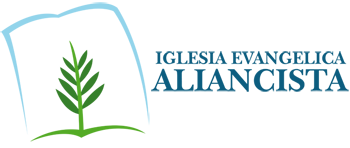